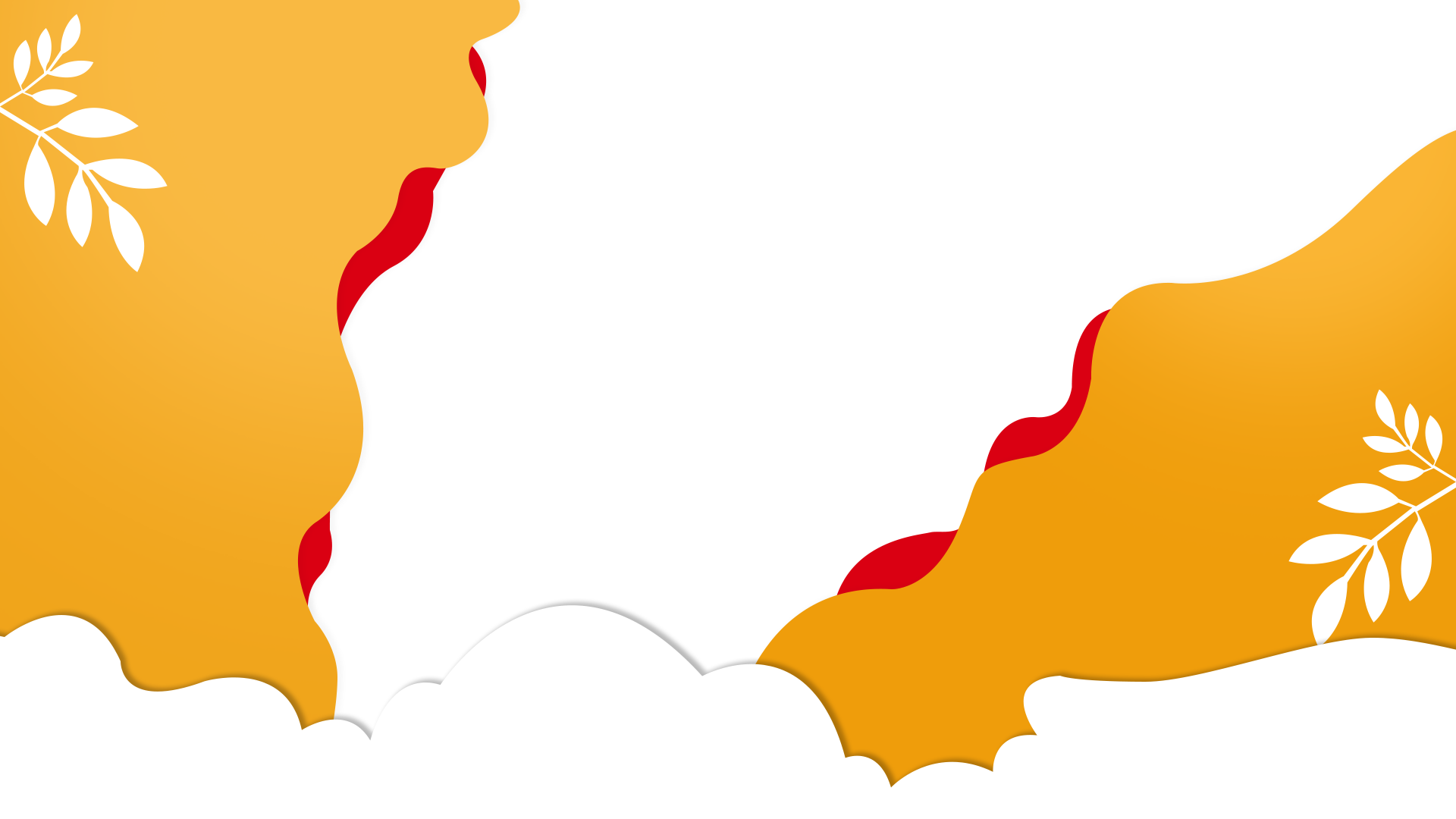 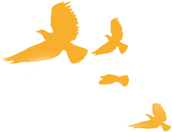 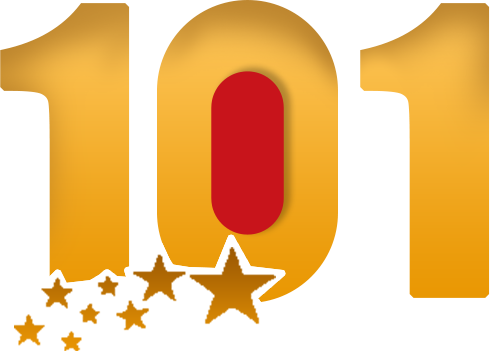 周年
中国共产党建党日节日主题班会
中国建党日
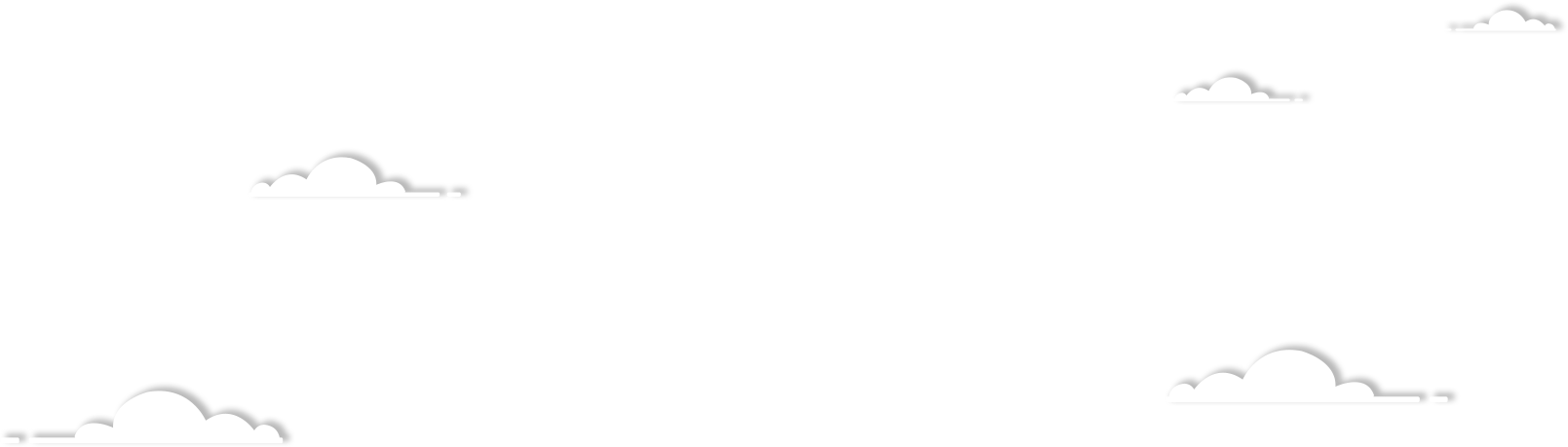 The founding of the communist party of China
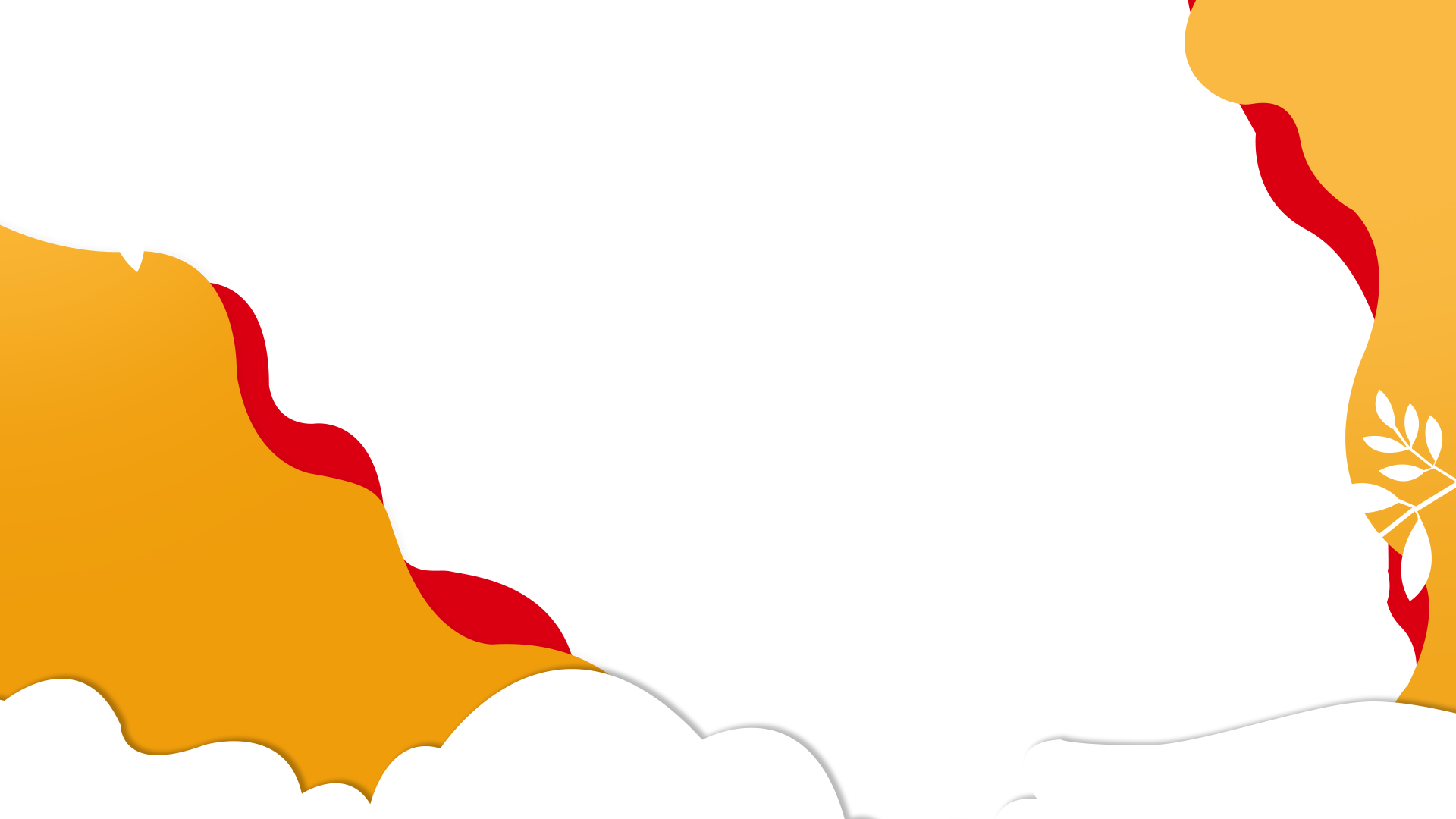 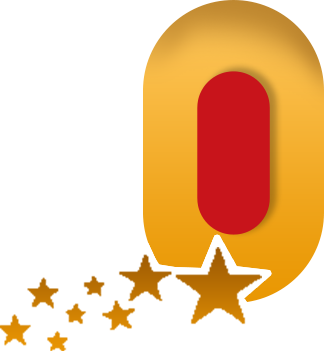 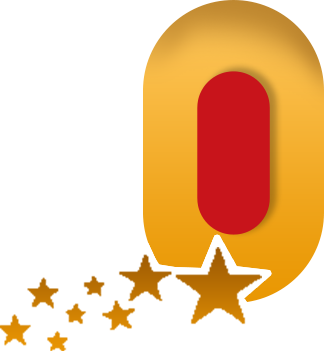 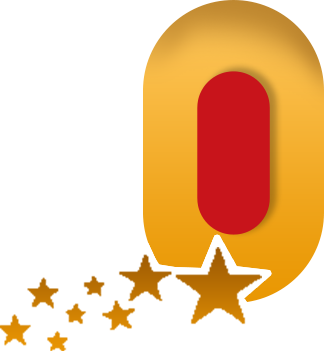 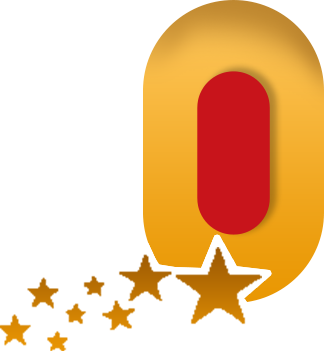 中国建党节节日历史
中国建党节确定时间
中国建党节庆祝活动
中国建党节历年活动
1
2
3
4
The founding of the communist party of China
The founding of the communist party of China
The founding of the communist party of China
The founding of the communist party of China
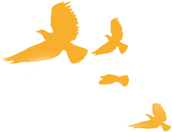 目录
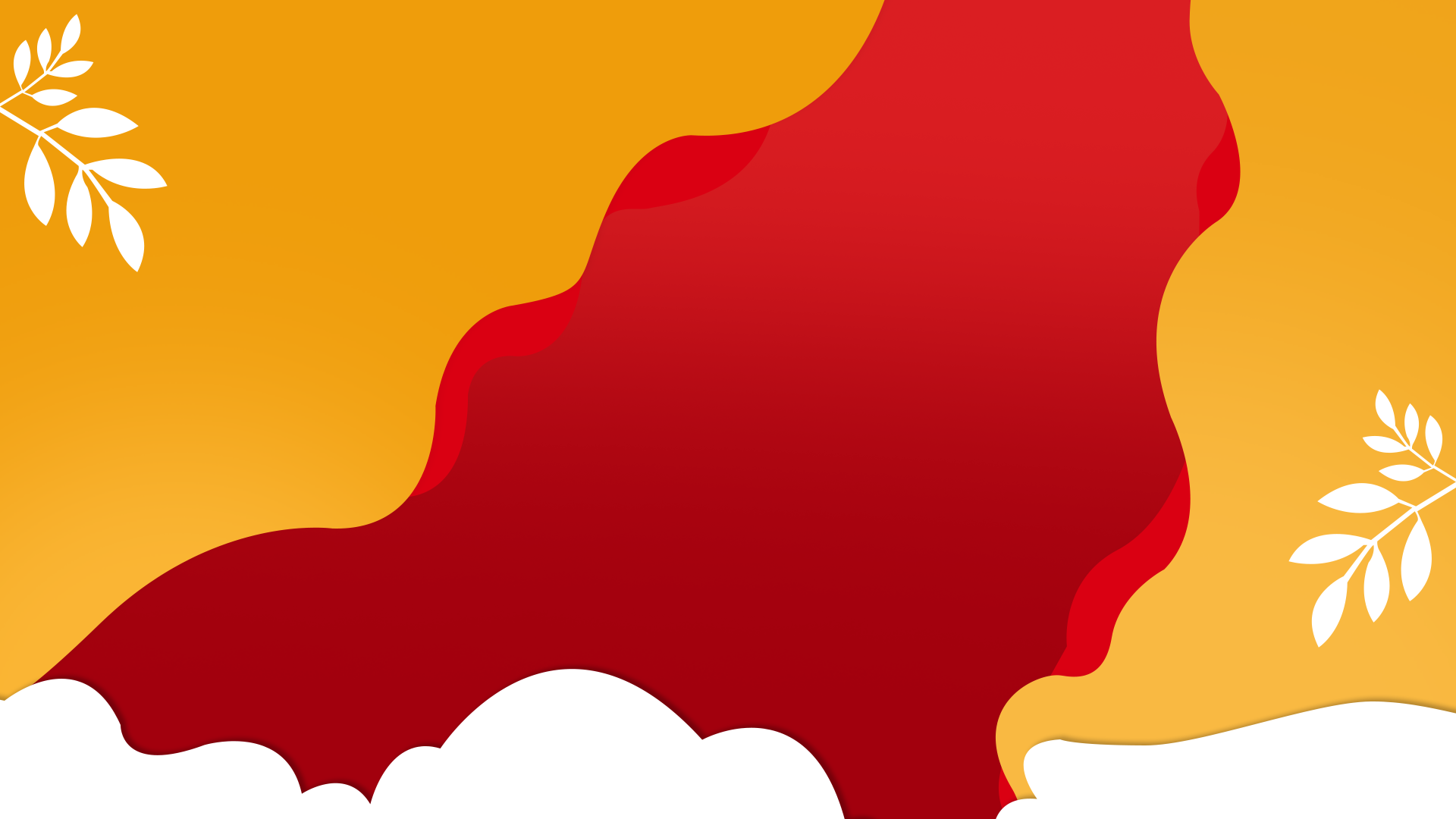 中国建党节节日历史
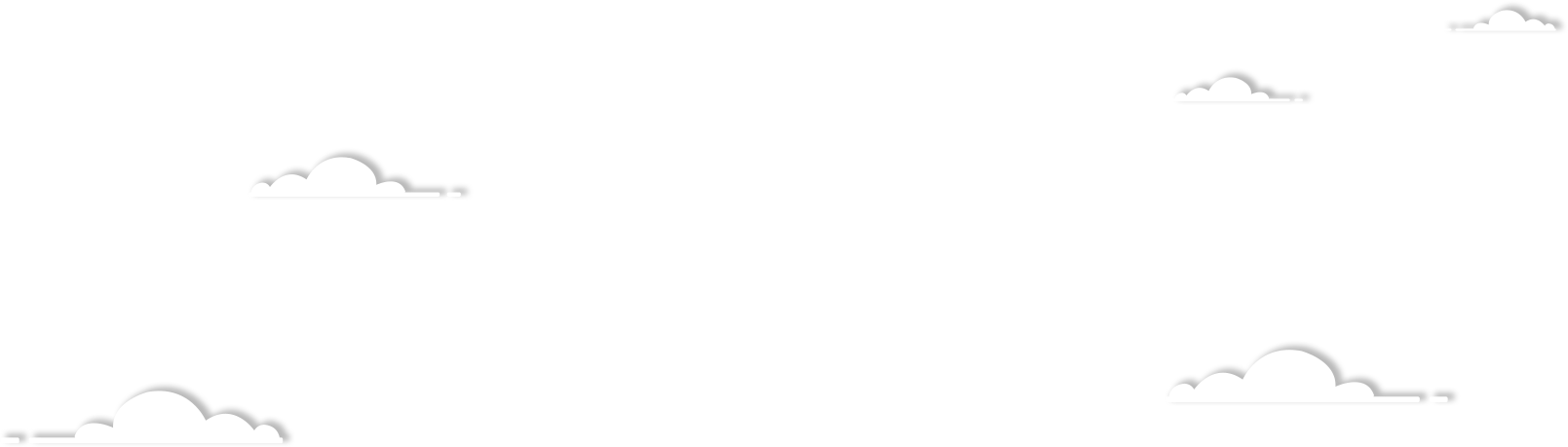 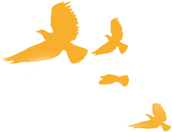 01
The founding of the communist party of China
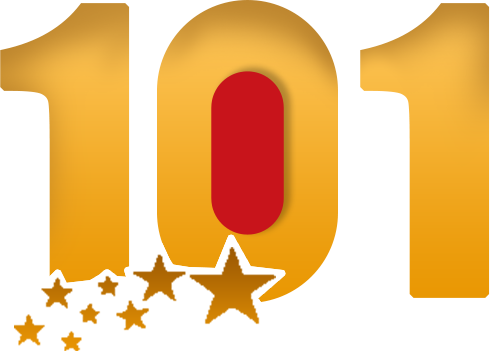 中国建党节节日历史
1
The founding of the communist party of China
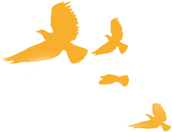 中国建党节节日历史
1
中国共产党于1921年7月23日成立后
中国建党节节日历史
在反动军阀政府的残暴统治之下，只能处于秘密状态，没有公开进行活动的环境。在大革命时期，党忙于国共合作、开展工农运动和支援北伐战争，没有条件对党的诞生进行纪念。
2
把7月1日作为中国共产党的诞辰纪念日，是毛泽东同志于1938年5月提出来的。当时，毛泽东在《论持久战》一文中提出：“今年七月一日，是中国共产党建立的十七周年纪念日”。这是中央领导同志第一次明确提出“七一”是党的诞生纪念日。
3
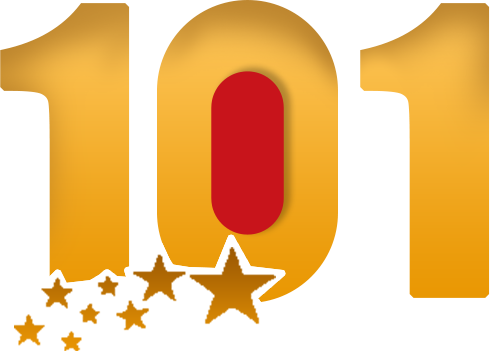 中国建党节节日历史
1
The founding of the communist party of China
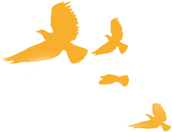 1920年初，李大钊和陈独秀等人开始酝酿建党的问题。
中国建党节节日历史
在法国留学的蔡和森则明确提出应该建立“中国共产党”。在共产国际代表的帮助下，上海、北京、武汉、广州、长沙、济南等地的先进知识分子
建立了党的早期组织。在法国和日本留学的青年学生，也成立了党的早期组织。
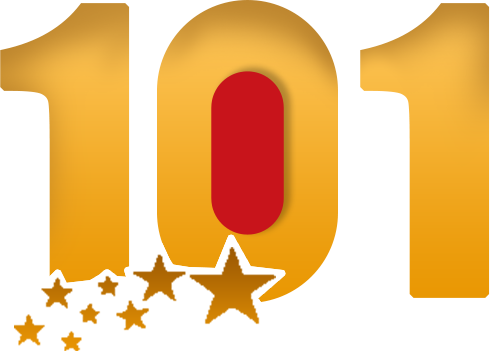 中国建党节节日历史
1
The founding of the communist party of China
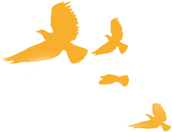 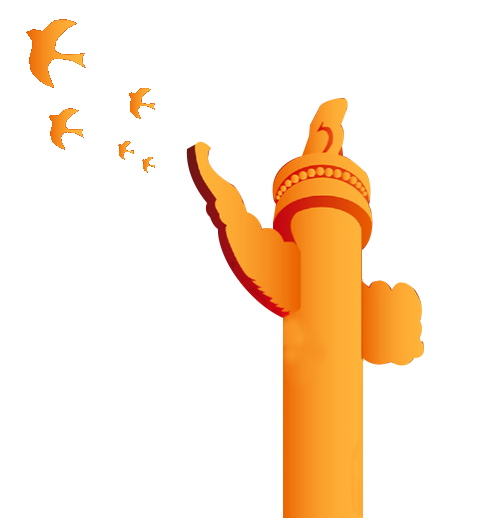 中国建党节节日历史
1921年7月23日，中国共产党第一次全国代表大会在上海举行。参加会议的各地代表有：李达、李汉俊、张国焘、刘仁静、毛泽东、何叔衡、王尽美、邓恩铭、陈潭秋、董必武、周佛海、陈公博，包惠僧受陈独秀派遣参加了会议。他们代表着全国50多名党员。共产国际代表马林和尼科尔斯基列席了会议。在会议进行过程中，突然有法租界巡捕闯进了会场，会议被迫中断。于是，最后一天的会议，便转到了浙江嘉兴南湖的一艘游船上举行。经过讨论，大会通过了中国共产党的第一个纲领和决议，并选举产生党的领导机构——中央局。党的一大宣告了中国共产党的正式成立
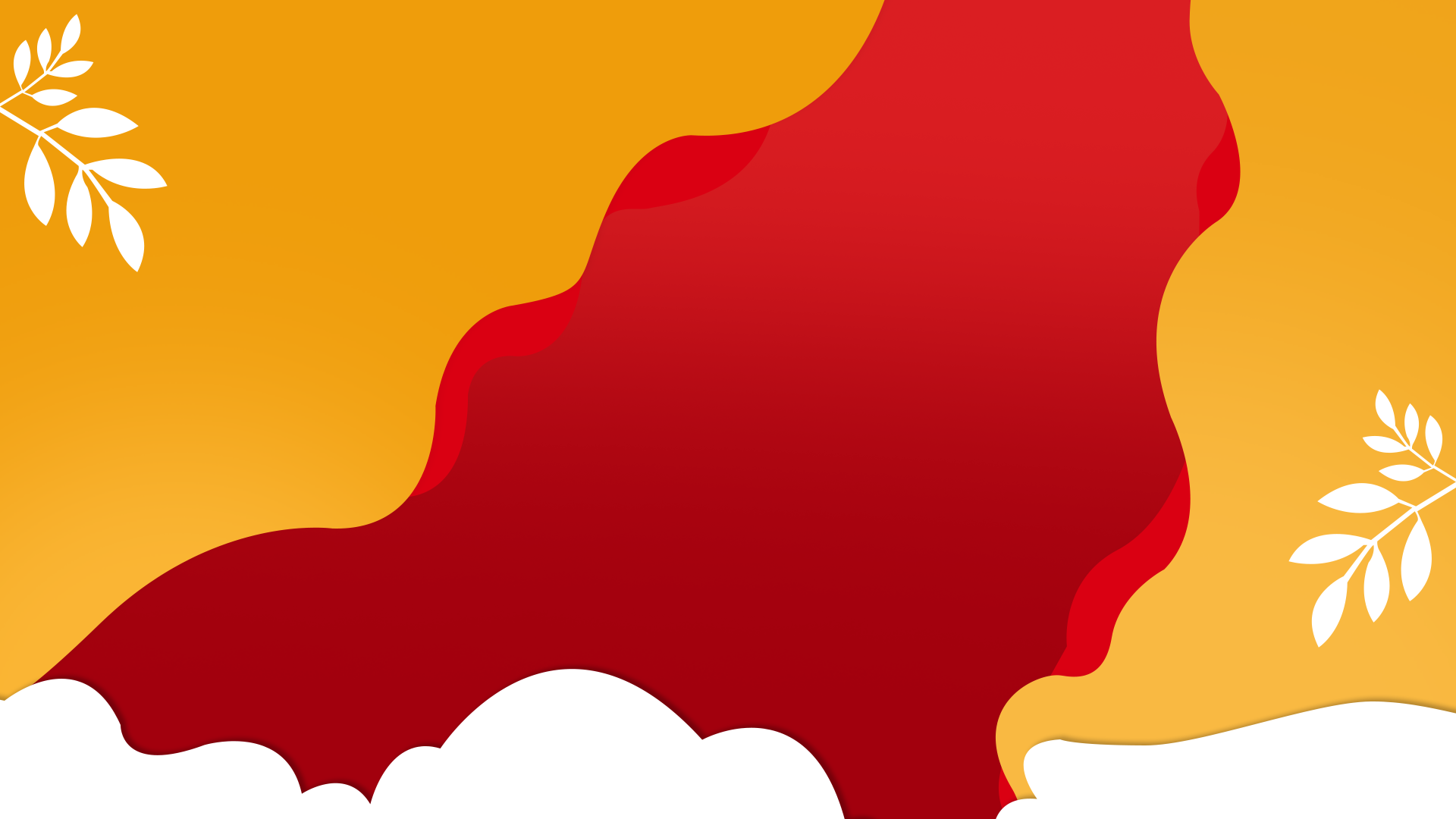 中国建党节确定时间
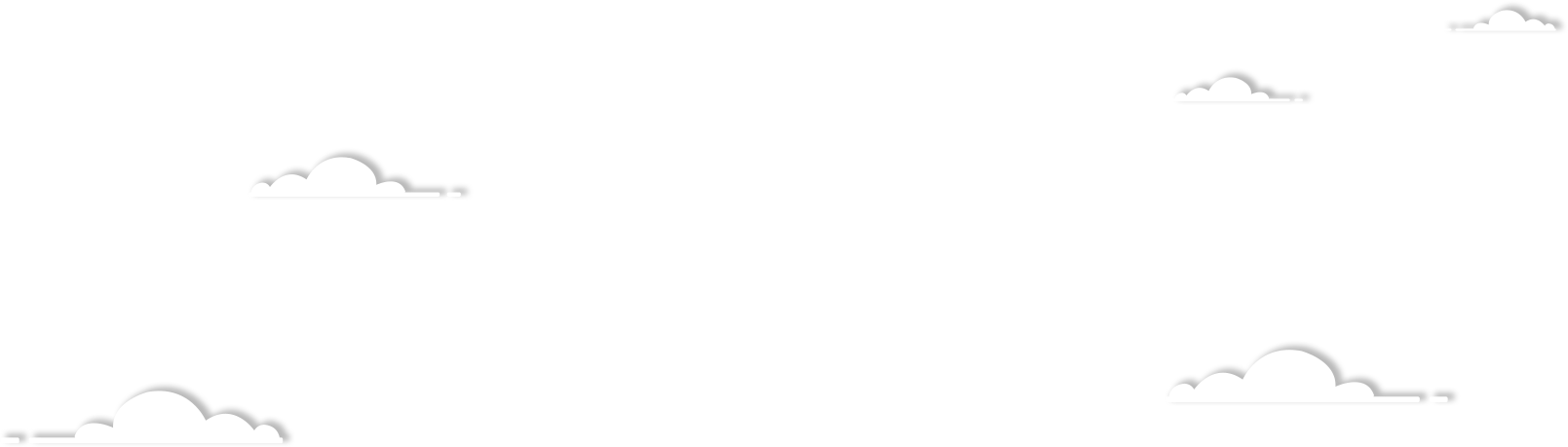 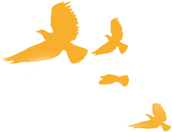 02
The founding of the communist party of China
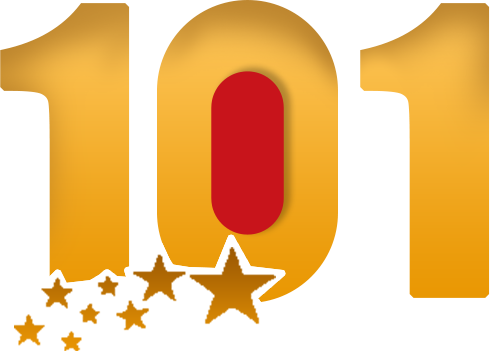 中国建党节确定时间
2
The founding of the communist party of China
把7月1日作为党的诞生纪念日，是毛泽东于1938年5月提出来的。
当时，毛泽东在《论持久战》一文中提出：“今年七月一日，是中国共产党建立十七周年纪念日。”这是中央领导同志第一次明确提出“七一”是党的诞生纪念日。
当时在延安的曾经参加过一大的党的创始人只有毛泽东、董必武两人。他们回忆一大是7月份召开的，但记不清楚确切的开会日期。因为缺乏档案材料，一时无法查证，所以就把7月1日确定为党的诞生纪念日。
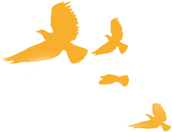 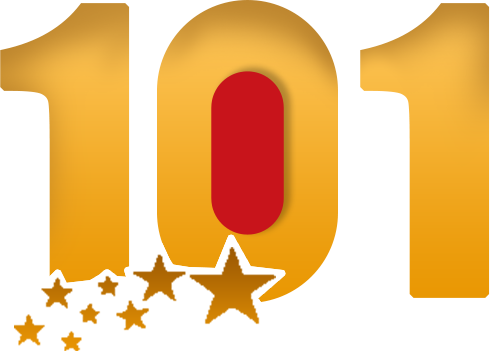 中国建党节确定时间
2
The founding of the communist party of China
中国建党节节日时间
“七一”作为党的诞生纪念日，最早见于中央文件是1941年6月。当时，中共中央发出《关于中国共产党诞生二十周年、抗日四周年纪念指示》。《指示》说：“今年七一是中共产生的二十周年，七七是中国抗日战争的四周年，各抗日根据地应分别召集会议，采取各种办法，举行纪念，并在各种刊物出特刊或特辑。”这是以中共中央名义作出的把“七一”作为党的诞生纪念日进行纪念的第一个文件。
节日PPT模板 http://www.1ppt.com/jieri/
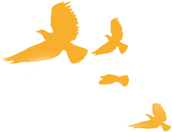 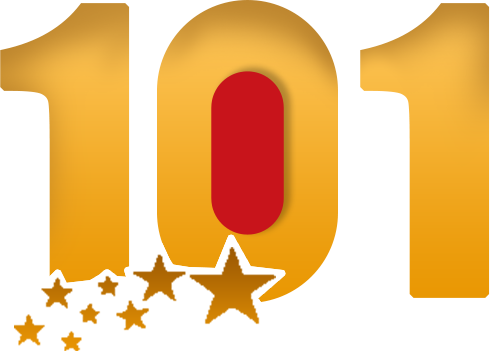 中国建党节确定时间
2
The founding of the communist party of China
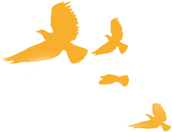 虽然党的诞生纪念日并不是党的一大召开的具体日期，“七一”这个光辉的节日已经深深地铭刻在全党和全国各族人民的心中。它成为人们每年进行纪念的一个重要节日，也成为中国节日文化的一部分。
党的一大开幕日期到20世纪70年代末才由党史工作者考证清楚，根据新发现的史料和考证成果，确定一大的召开日期是1921年7月23日。
1
2
节日时间
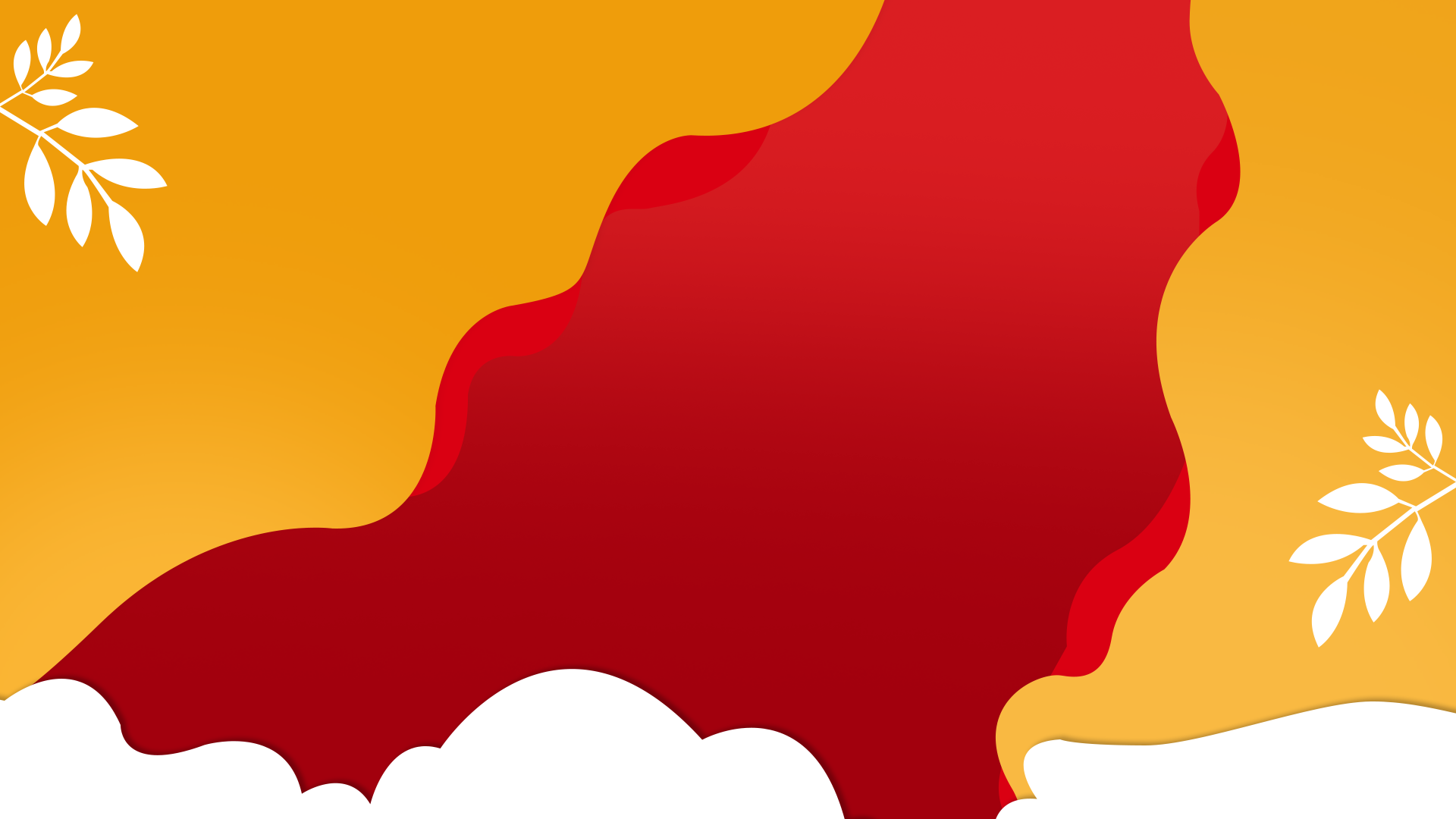 中国建党节庆祝活动
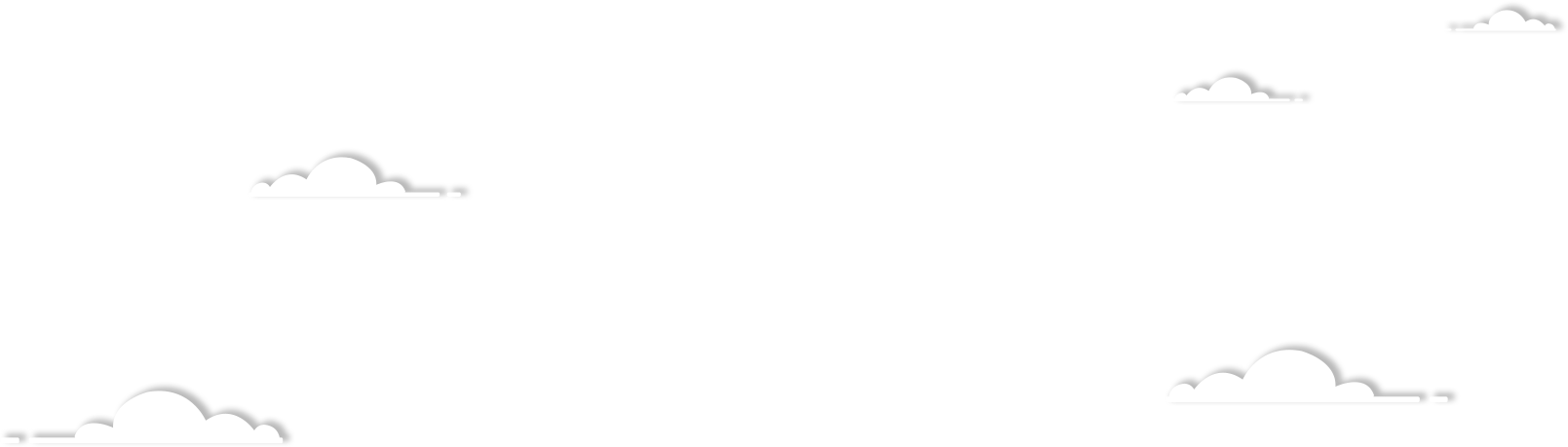 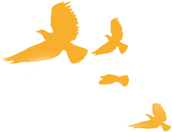 03
The founding of the communist party of China
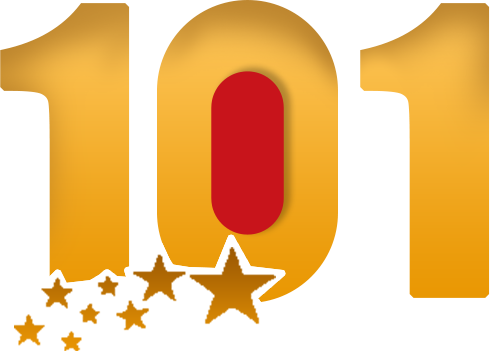 中国建党节庆祝活动
3
The founding of the communist party of China
01
02
03
04
召开建党周年纪念大会。设主会场和分会场，分会场进行电视直播会议实况。
组织开展以“党员找组织、组织找党员”为主题的非公企业党建工作推进月活动。
组织开展“当优秀公仆、创一流事业”征文活动。
举办入党积极分子培训班和新党员宣誓仪式。
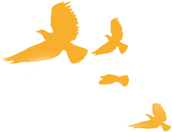 中国建党节庆祝活动
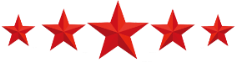 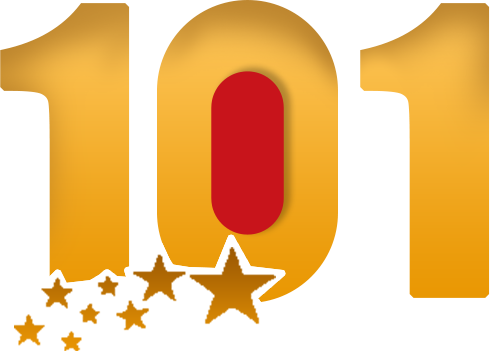 中国建党节庆祝活动
3
The founding of the communist party of China
评选和表彰先进基层党组织和优秀共产党员。
组织两级干部和党员骨干观看党风廉政教育专题片。
开展送温暖活动，各基层党组织开展走访慰问困难党员活动
机关组织青年党员走访慰问建国前老党员活动。
召开党务干部座谈会。
各基层党组织召开一次民主生活会。
01
02
03
04
05
06
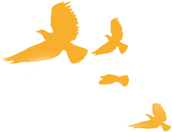 中国建党节庆祝活动
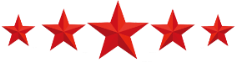 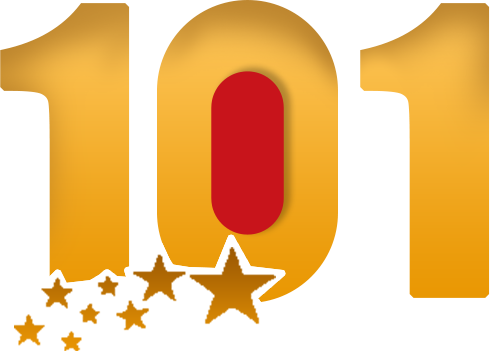 中国建党节庆祝活动
3
The founding of the communist party of China
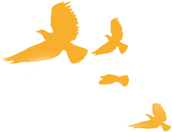 中国建党节庆祝活动
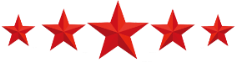 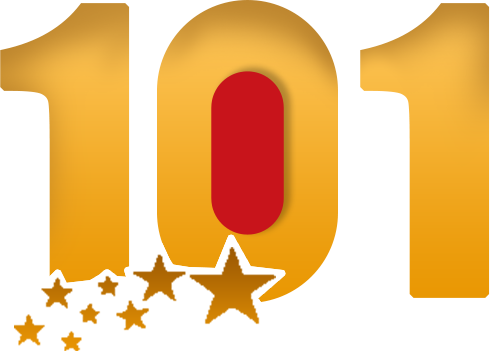 邀请老红军、军队离退休干部复员退伍军人、革命伤残军人及烈军属代表参加。同时，还要组织拥军优属活动
每年中国建党节，部队都组织盛大的纪念活动，庆祝自己的节日。各级政府，也组织隆重的军民联欢晚会或座诫会
宣传人民军队的光荣传统，检查优抚工作的落实情况，发现问题和困难及时给予解决。
庆祝活动
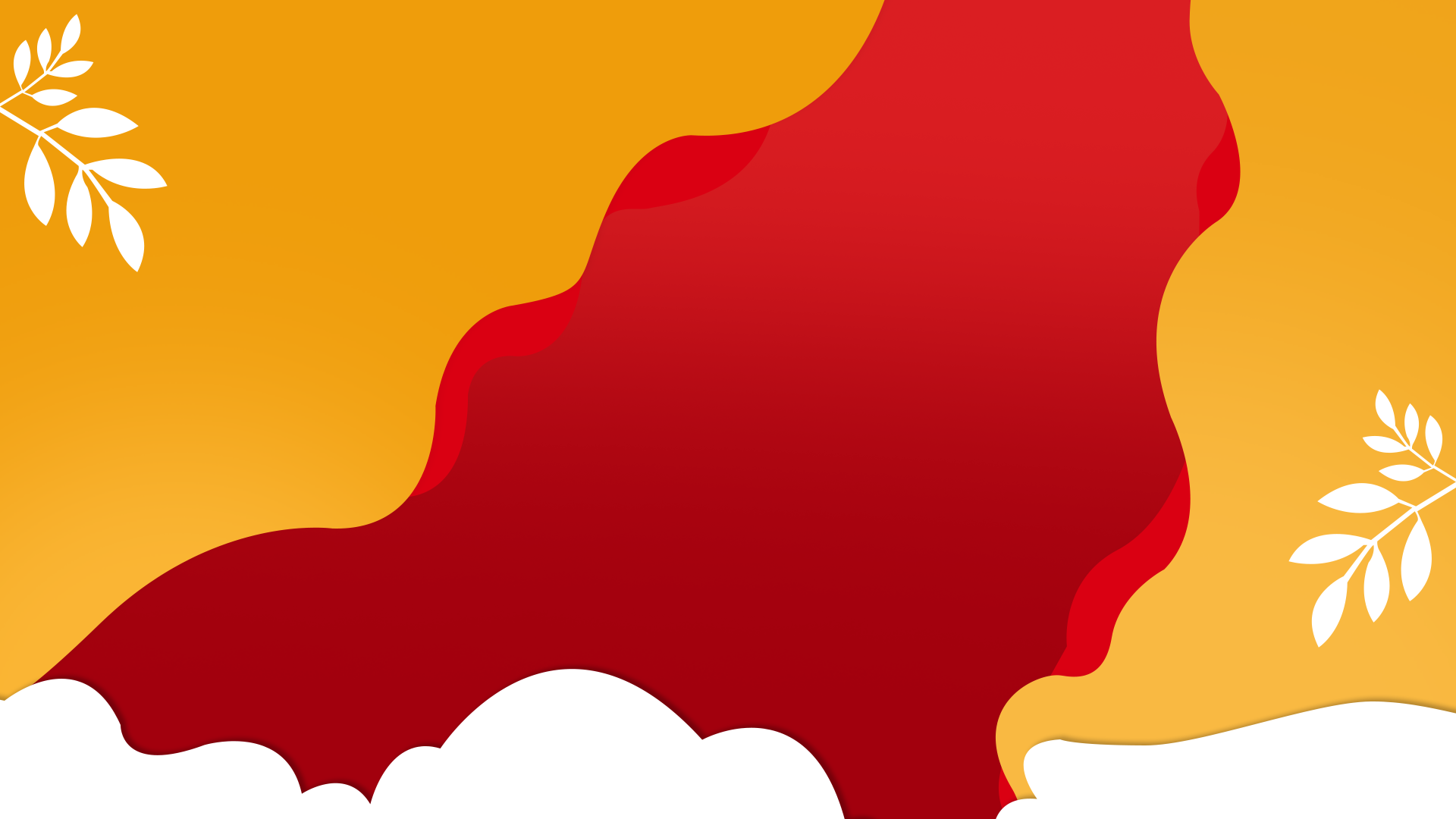 中国建党节历年活动
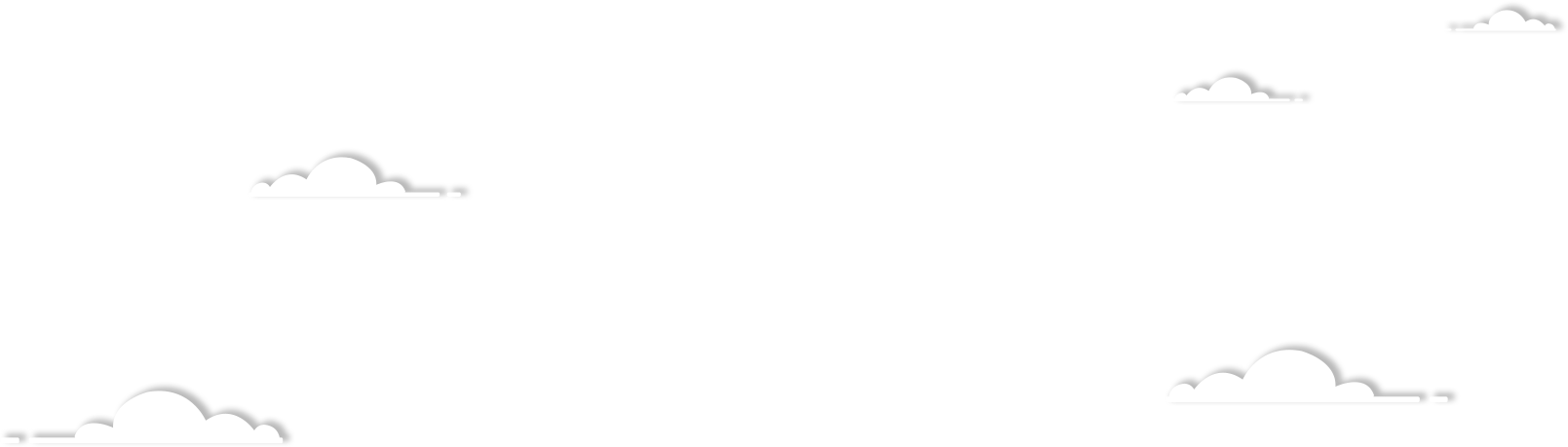 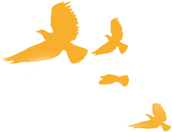 04
The founding of the communist party of China
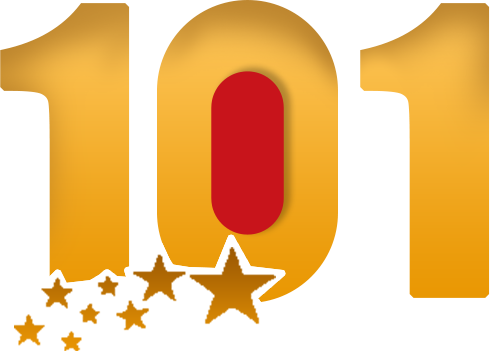 中国建党节历年活动
3
The founding of the communist party of China
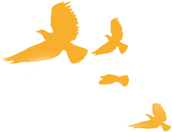 中国建党节理历年活动
2011年
庆祝中国共产党成立90周年大会在北京人民大会堂隆重举行。中共中央总书记胡锦涛在大会上发表重要讲话。
1
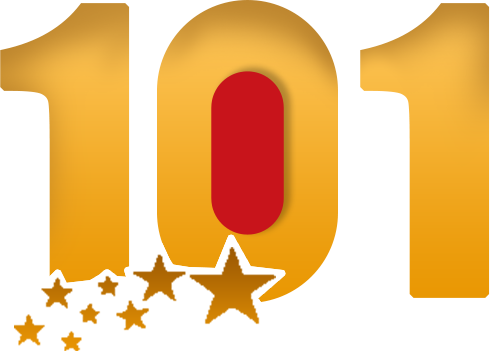 2016年
庆祝中国共产党成立95周年大会在北京人民大会堂隆重举行。中共中央总书记、国家主席、中央军委主席习近平在大会上发表重要讲话。
历年活动
2
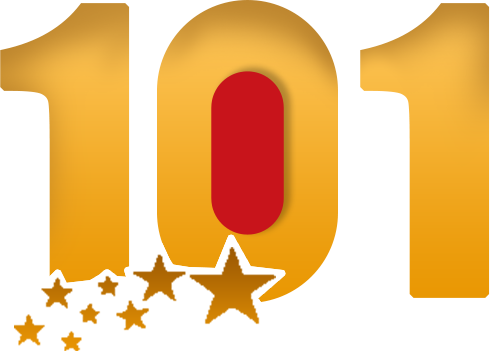 中国建党节历年活动
3
The founding of the communist party of China
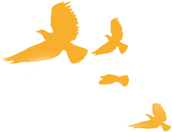 中国建党节发展脉络
1
1919-1949年，新民主主义革命
历史选择了中国共产党，这不是一句空话。1840 年鸦片战争后，中国尝试过许多救亡图存之路，从太平天国、戊戌变法到辛亥革命，从旧式农民起义到资产阶级改良运动。
历史选择了中国共产党，这不是一句空话。1840 年鸦片战争后，中国尝试过许多救亡图存之路，从太平天国、戊戌变法到辛亥革命，从旧式农民起义到资产阶级改良运动，最后都走不通，只有中国共产党领导的革命事业成功了。这就告诉我们，中国共产党代表了人民的意愿和心声，顺应了历史的规律。
中国建党节
发展脉络
1949-1978年，社会主义革命和社会主义建设时期
2
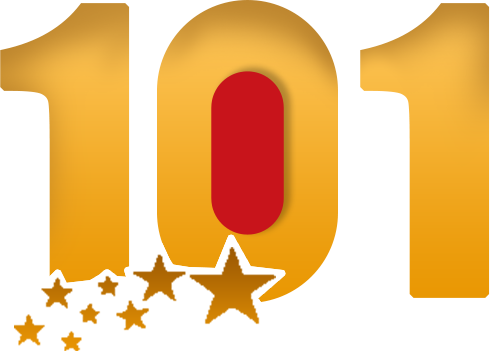 中国建党节历年活动
3
The founding of the communist party of China
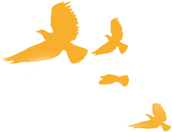 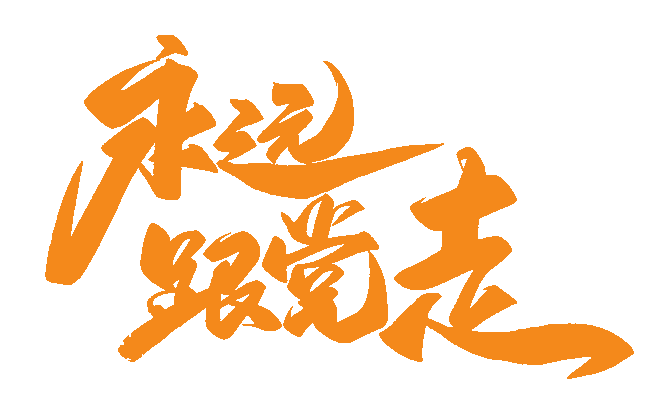 1978-至今，改革开放和社会主义现代化建设时期
3
中国要发展、生活要小康，就要回答好什么是社会主义，怎样建设社会主义的问题。2010 年，我国经济总量超过39万亿元人民币，跃居世界第二，人民生活实现了从贫困到温饱再到总体小康的跨越。
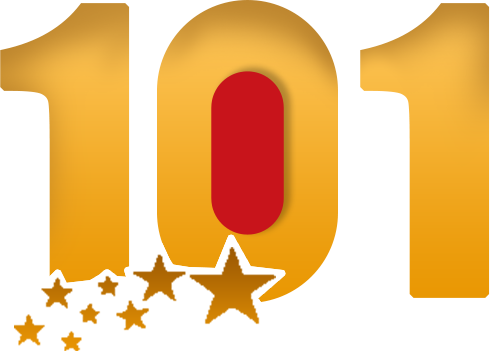 中国建党节历年活动
3
The founding of the communist party of China
波澜壮阔的历史证明
1
中国共产党不愧是伟大、光荣、正确的党，不愧是中国革命和建设 的坚强领导核心。
辉煌
100年
坚持和改善党的领导
2
是历史的选择、人民选择。当代中国正处在多元文化、多元体制、多元结构、多元市场的高发展，高风险时代
我们必须坚持 马克思主义理论为指导
3
坚持人民民主制度为根本，党课讲稿坚持社会主义道路为方向，坚持中华民族伟大复兴为目标。
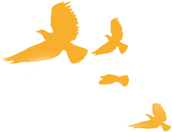 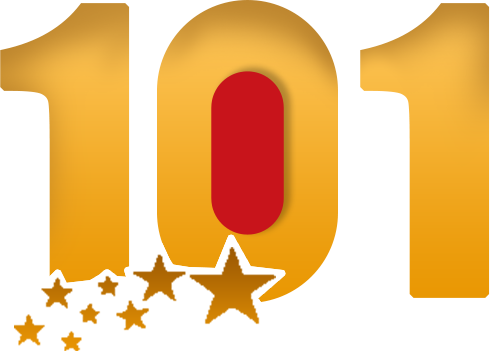 中国建党节历年活动
3
The founding of the communist party of China
01
02
03
04
建设中国特色社会主义，不是一帆风顺的，在征途上也出现过坎坷起伏，但这条道路是完全正确的
进一步发展中国特色社会主义，在前进道路上还会遇到新的严峻挑战、新的复杂因素，
但坚持中国特色社会主义不可逆转，逆转违背规律，逆转就要失败，只要我们不动摇，不懈怠、不折腾，坚定不移地推进改革开放，
坚定不移地走中国特色社会主义道路，就一定能够胜利实现我们党所确定宏伟蓝图和奋斗目标。
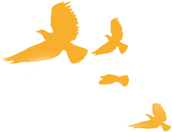 坚持走中国特色社会主义道路
中国特色社会主义伟大旗帜是当代中国发展进步的旗帜，是全党全国各族人民团结奋斗的旗帜
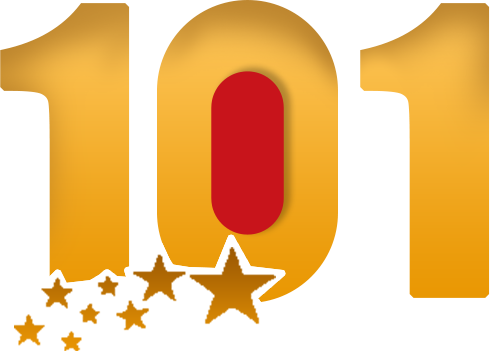 中国建党节历年活动
3
The founding of the communist party of China
坚持唱响时代的主旋律
真正做到“知党、信党、颂党、热爱党、跟党走，不断唱响“共产党好、社会主义好、改革开放好、伟大祖国好、各族人民好”的时代主旋律
事业接班人
爱岗敬业
革命军人要努力
坚定做中国特色社会主义事业接班人的理想。
我们要爱岗敬业，干一行、钻一行，发挥自己的聪明才智，不断创新、创业，甘愿出大力、流大汗，百折不挠地为完成各自承担的工作任务，
我们革命军人要努力成为具有远大理想的一代、品德高尚的一代、勤奋学习的一代、艰苦创业的一代
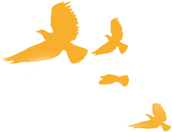 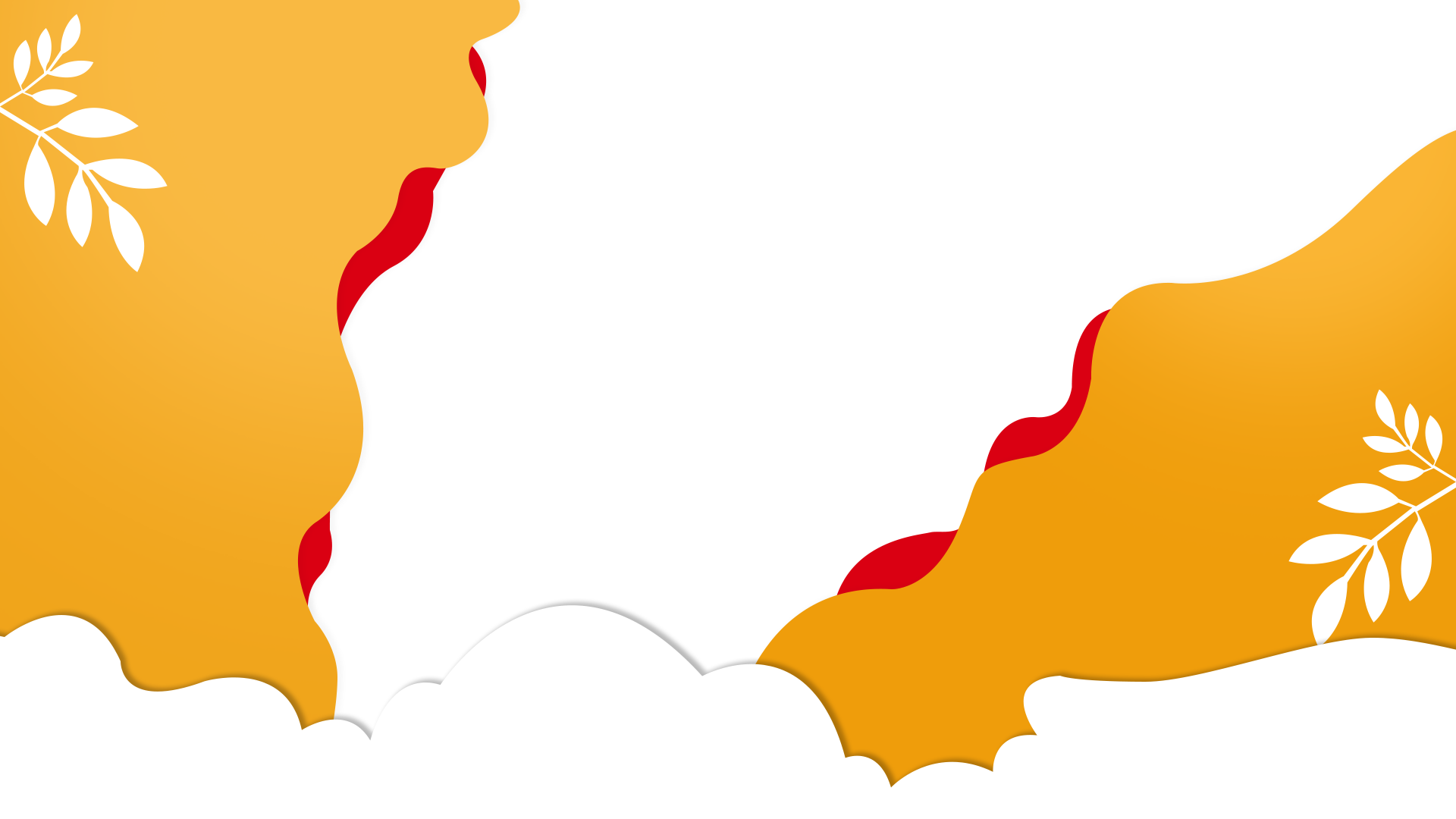 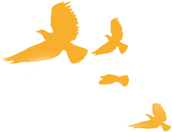 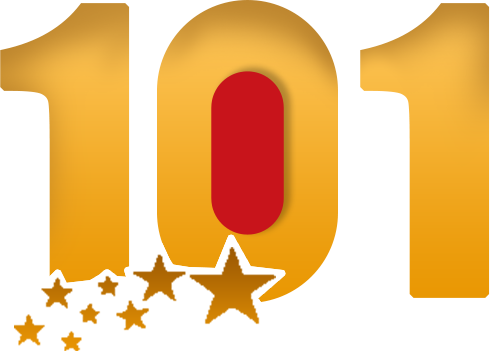 周年
演示完毕 谢谢收看
中国建党日
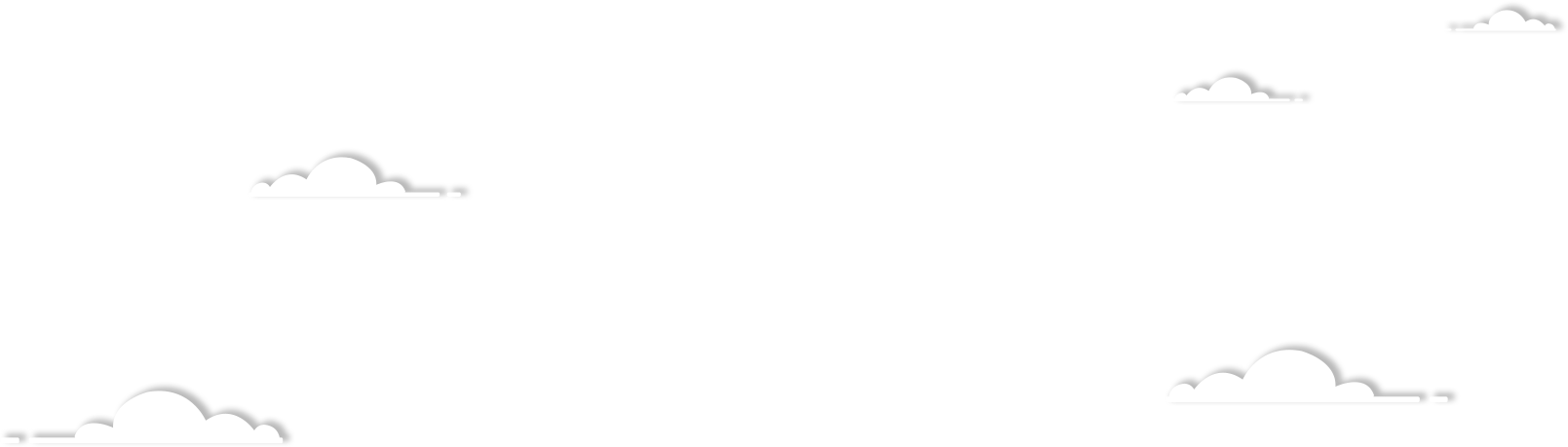 The founding of the communist party of China